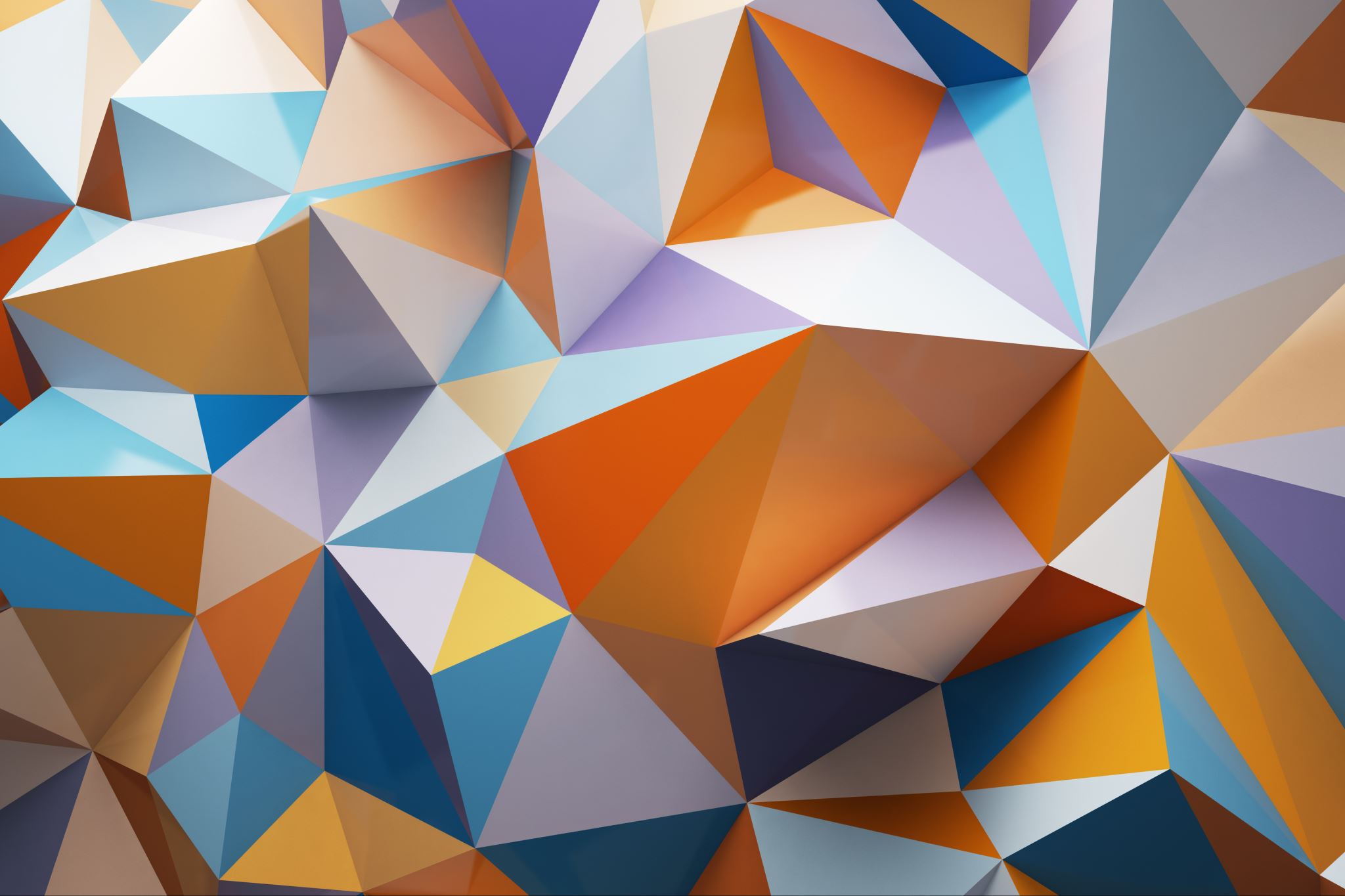 Penguatan Iman & Imun Masa Pandemi
Talqis Nurdianto, Lc., MA.
1
Menjaga Kesimbangan Iman & Imun
2
3
Efek Iman yang sehat
4
Pengaruh dosa pada imun
5
6
عَنْ أَبِي هُرَيْرَةَ رَضِيَ اللهُ عَنْهُ قَالَ: قَالَ رَسُوْلُ اللهِ صَلَّى اللهُ عَلَيْهِ وَسَلَّمَ قَالَ:«مِنْ حُسْنِ إِسْلاَمِ الْمَرْءِ تَرْكُهُ مَا لاَ يَعْنِيْهِ». حَدِيْثٌ حَسَنٌ, رَوَاهُ التِّرْمِذِي وَغَيْرُهُ هَكَذَا.
Abu Hurairah radhiyallahu ‘anhu berkata, Rasulullah shallallahu ‘alaihi wa sallam bersabda, “Di antara tanda kebaikan keIslaman seseorang: jika dia meninggalkan hal-hal yang tidak bermanfaat baginya.” (Hadits hasan, diriwayatkan oleh at-Tirmidzi no. 2318 dan yang lainnya)
7
Nafs: Surah Asy-Syams
8
Dosa Menyisakan Kegelisahan
عَنْ النَّوَّاسِ بنِ سَمْعَانَ رَضِيَ اللهُ عَنْهُ، عَنِ النَّبِيِّ صَلَّى الله عليه وسلم قَالَ : الْبِرُّ حُسْنُ الْخُلُقِ وَاْلإِثْمُ مَا حَاكَ فِي نَفْسِكَ وَكَرِهْتَ أَنْ يَطَّلِعَ عَلَيْهِ النَّاسُ . [رَوَاهُ مُسْلِم]

Dari Nawwas bin Sam’an radhiallahuanhu, dari Rasulullah shollallohu ‘alaihi wa sallam beliau bersabda : “Kebaikan adalah akhlak yang baik, dan dosa adalah apa yang terasa mengaggu jiwamu dan engkau tidak suka jika diketahui  manusia “ (Riwayat Muslim)
9
Ujian Pada Setiap Tahapan
10
Hidup Antara 2 Hal
11
Software Penghapus Dosa
« إِنَّ الْعَبْدَ إِذَا أَخْطَأَ خَطِيْئَةً نُكْتَتُ فِي قَلْبِهِ نُكْتَةً سَوْدَاءَ, فَإِنْ هُوَ نَزَعَ وَاسْتَغْفَرَ صَقلَ قَلْبُهُ, وَإِنْ زَادَ زِيْدَ فِيْهَا حَتَّى تَعْلُو قَلْبُهُ وَهُوَ الرَّانُ الَّذِي ذَكَرَ اللهُ كَلاَّ بَلْ رَانَ عَلَى قُلُوْبِهِمْ مَا كَانُوْا يَكْسِبُوْنَ.»
“Jika seorang hamba berbuat sebuah dosa, maka akan ditorehkan sebuah noktah hitam di dalam hatinya. Tapi jika ia meninggalkannya dan beristigfar niscaya hatinya akan dibersihkan dari noktah hitam itu. Sebaliknya jika ia terus berbuat dosa, noktah-noktah hitam akan terus bertambah hingga menutup hatinya. Itulah dinding penutup yang Allah sebutkan dalam ayat (Sekali-kali tidak demikian, sebenarnya apa yang selalu mereka kerjakan itu menutup hati mereka)” (QS.al-Muthaffifin: 14) (HR Tirmidzi dan Ibn Majah)
12
Berani Hidup, Siap Ujian
وَلَنَبْلُوَنَّكُمْ بِشَيْءٍ مِنَ الْخَوْفِ وَالْجُوعِ وَنَقْصٍ مِنَ الْأَمْوَالِ وَالْأَنْفُسِ وَالثَّمَرَاتِ ۗ وَبَشِّرِ الصَّابِرِينَ

Dan sungguh akan Kami berikan cobaan kepadamu, dengan sedikit ketakutan, kelaparan, kekurangan harta, jiwa dan buah-buahan. Dan berikanlah berita gembira kepada orang-orang yang sabar.
13
Hanya Orang Kuat, Dapat Ujian
وَاسْتَعِينُوا بِالصَّبْرِ وَالصَّلَاةِ ۚ وَإِنَّهَا لَكَبِيرَةٌ إِلَّا عَلَى الْخَاشِعِينَ

Jadikanlah sabar dan shalat sebagai penolongmu. Dan sesungguhnya yang demikian itu sungguh berat, kecuali bagi orang-orang yang khusyu',
14
Apakah manusia merasakan kesusah payahan?
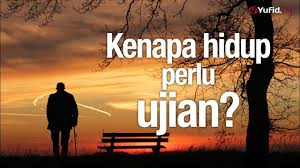 15
Hidup Banyak ‘GAYA’
لَقَدْ خَلَقْنَا الْإِنْسَانَ فِي كَبَدٍ

Sesungguhnya Kami telah menciptakan manusia berada dalam susah payah. (Al Balad: 4)
16
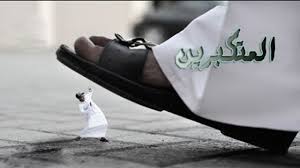 Tidak Melibatkan Allah Dalam Amalan
17
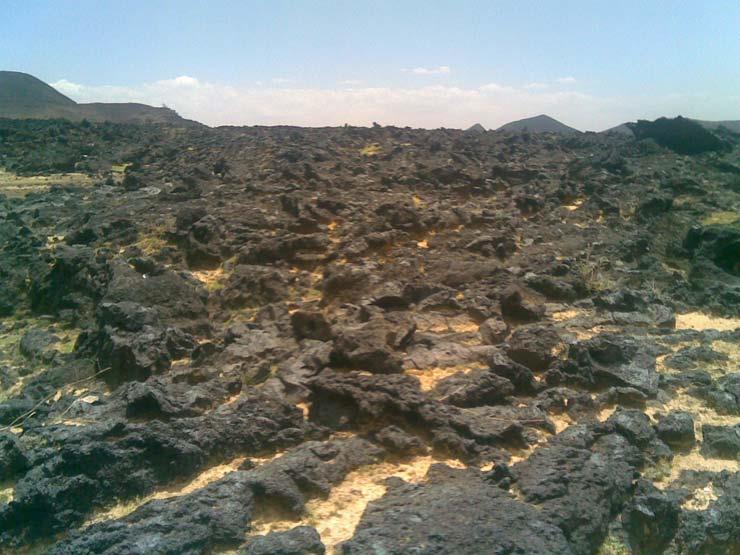 Al-Qalam 17-18
إِنَّا بَلَوْنَاهُمْ كَمَا بَلَوْنَا أَصْحَابَ الْجَنَّةِ إِذْ أَقْسَمُوا لَيَصْرِمُنَّهَا مُصْبِحِينَ. وَلَا يَسْتَثْنُونَ
Sesungguhnya Kami telah mencobai mereka (musyrikin Mekah) sebagaimana Kami telah mencobai pemilik-pemilik kebun, ketika mereka bersumpah bahwa mereka sungguh-sungguh akan memetik (hasil)nya di pagi hari, dan mereka tidak menyisihkan (hak fakir miskin).
18
Kualitas Iman => Imun
19
Bagaimana Allah SWT memanjakan keinginan dan kebutuhan manusia, apa yang dilakukan manusia kepada Allah SWT?
20
إِنَّ ثَلاَثَةً مِنْ بَنِي إِسْرَائِيْلَ أَبْرَصَ وَأَقْرَعَ وَأَعْمَى،
فَأَرَادَ اللهُ أَنْ يَبْتَلِيَهُمْ، فَبَعَثَ إِلَيْهِمْ مَلَكًا،
Dari Abu Hurairah
21
Kulit Belang dan Unta
فَأَتَى اْلأَبْرَصَ، فَقَالَ: أَيُّ شَيْءٍ أَحَبُّ إِلَيْكَ؟،
قَالَ: لَوْنٌ حَسَنٌ، وَجِلْدٌ حَسَنٌ، وَيَذْهَبُ عَنِّي الَّذِي قَدْ قَذِرَنِي النَّاسَ بِهِ، قَالَ: فَمَسَحَهُ، فَذَهَبْ عَنْهُ قَذَرُهُ، فَأُعْطِيَ لَوْنًا حَسَنًا وَجِلْدًا حَسَنًا، قَالَ: فَأَيُّ الْمَالِ أَحَبُّ إِلَيْكَ؟
قَالَ: اْلإِبِلُ أَوِ الْبَقَرُ – شّكٌّ إِسْحَاقُ – فَأُعْطِيَ نَاقَة  عُشْرَاءَ،
فَقَالَ: بَارَكَ اللهُ لَكَ فِيْهَا.
22
Botak dan Sapi
قَالَ: فَأَتَى اْلأَقْرَعَ، فَقَالَ: أَيُّ شَيْءٍ أَحَبُّ إِلَيْكَ؟
قَالَ: شَعْرٌ حَسَنٌ، وَيَذْهَبُ عَنِّي الَّذِي قَدْ قَذِرَنِي النَّاسُ بِهِ،
فَمَسَحَهُ فَذَهَبَ عَنْهُ قَذَرُهُ، وَأُعْطِيَ شَعْرًا حَسَنًا،
فَقَالَ: أَيُّ الْمَالِ أَحَبُّ إِلَيْكَ؟، قَالَ: الْبَقَرُ أَوِ اْلإِبِلُ، فَأُعْطِيَ بَقَرَةً حَامِلاً، قَالَ: بَارَكَ اللهُ لَكَ فِيْهَا.
23
Buta dan Kambing Bunting
فَأَتَى اْلأَعْمَى، فَقَالَ: أَيُّ شَيْءٍ أَحَبُّ إِلَيْكَ؟،
قَالَ: أَنْ يُرِدِ اللهُ إِلَيَّ بَصَرِي فَأَبْصَرَ بِهِ النَّاسَ،
فَمَسَحَهُ، فَرَدَّ اللهُ إِلَيْهِ بَصَرَهُ، قَالَ: فَأَيُّ الْمَالِ أَحَبُّ إِلَيْكَ؟،
قَالَ: الْغَنَمَ، فَأُعْطِيَ شَاةً وَالِدًا.
24
Sakit, Sehat, Miskin, Kaya
فَأُنْتِجَ هَذَانِ وَوَلَّدَ هَذَا، فَكَانَ لِهَذَا وَادٍ مِنَ اْلإِبِلِ،
وَلِهَذَا وَادٍ مِنَ الْبَقَر، وَلِهَذَا وَادٍ مِنَ الْغَنَمِ.
25
Ujian Si Tampan dan Untanya
ثُمَّ إِنَّهُ أَتَى اْلأَبْرَصَ فِي صُوْرَتِهِ وَهَيْئَتِهِ، قَالَ: رَجُلٌ مِسْكِيْنٌ قَدِ انْقَطَعَتْ بِيَ الْحِبَالُ فِي سَفَرِي، فَلاَ بَلاَغَ لِيَ الْيَوْمَ إِلاَّ بِاللهِ ثُمَّ بِكَ،  أَسْأَلُكَ بِالَّذِي أَعْطَاكَ اللَّوْنَ الْحُسْنَ وَالْجِلْدَ الْحُسْنَ وَالْمَالَ، بَعِيْرًا أَتَبَلَّغُ بِهِ فِي سَفَرِي،  فَقَالَ: الْحُقُوْقُ كَثِيْرَةٌ، فَقَالَ لَهُ: كَأَنِّي أَعْرَفْكَ! أَلَمْ تَكُنْ أَبْرَصَ يَقْذَرُكَ النَّاسُ، فَقِيْرًا فَأَعْطَاكَ اللهُ الْمَالَ؟، فَقَالَ: إِنَّمَا وَرَثْتُ هَذَا الْمَالَ كَابِرًا عَنْ كَابِرٍ، فَقَالَ: إِنْ كُنْتَ كاَذِبًا فَصَيَّرَكَ اللهُ إِلَى مَا كُنْتَ.
26
Ujian Si Botak dan Sapinya
قَالَ: وَأَتَى اْلأَقْرَعَ فِي صُوْرَتِهِ،
فَقَالَ لَهُ مِثْلَ مَا قَالَ لِهَذَا، وَرَدَّ عَلَيْهِ مِثْلَ مَا رَدَّ عَلَيْهِ هَذَا،
فَقَالَ: إِنْ كُنْتَ كَاذِبًا فَصَيَّرَكَ اللهُ إِلَى مَا كُنْتَ.
27
Ujian Si Buta dan Kambingnya
قَالَ: وَأَتَى اْلأَعْمَى فِي صُوْرَتِهِ،
فَقَالَ: رَجُلٌ مِسْكِيْنٌ وَابْنُ سَبِيْلٍ قَدِ انْقَطَعَتْ بِيَ الْحِبَالِ فِي سَفَرِي،
فَلاَ بَلاَغَ لِيَ الْيَوْمَ إِلاَّ بِاللهِ ثُمَّ بِكَ،
أَسْأَلُكَ بِالَّذِي رَدَّ عَلَيْكَ بَصَرَكَ شَاةً أَتَبَلَّغُ بِهَا فِي سَفَرِي،
فَقَالَ: قَدْ كُنْتُ أَعْمَى فَرَدَّ اللهُ إِلَيَّ بَصَرِي، فَخَذَ مَا شِئْتَ، وَدَعْ مَا شِئْتَ،
فَوَاللهِ لاَ أَجْهَدُكَ الْيَوْمَ بِشَيْءٍ أَخَذْتَهُ للهُ،
فَقَالَ: أَمْسِكْ مَالَكَ، فَإِنَّمَا ابْتُلِيْتُمْ،
فَقَدْ رَضِيَ اللهُ عَنْكَ وَسَخَطُ عَلَى صَاحِبَيْكَ
(HR. Bukhari no. 3464 dan Muslim no. 2964).
28
Energi Positif
Menguatkan Iman dan Imun
29
Belajar Dari 3 Orang Shalih
انْطَلَقَ ثَلاَثَةُ رَهْطٍ مِمَّنْ كَانَ قَبْلَكُمْ حَتَّى أَوَوُا الْمَبِيتَ إِلَى غَارٍ فَدَخَلُوهُ، فَانْحَدَرَتْ صَخْرَةٌ مِنَ الْجَبَلِ فَسَدَّتْ عَلَيْهِمُ الْغَارَ فَقَالُوا إِنَّهُ لاَ يُنْجِيكُمْ مِنْ هَذِهِ الصَّخْرَةِ إِلاَّ أَنْ تَدْعُوا اللَّهَ بِصَالِحِ أَعْمَالِكُمْ
“Ada tiga orang dari orang-orang sebelum kalian berangkat bepergian. Suatu saat mereka terpaksa mereka mampir bermalam di suatu goa kemudian mereka pun memasukinya. Tiba-tiba jatuhlah sebuah batu besar dari gunung lalu menutup gua itu dan mereka di dalamnya. Mereka berkata bahwasanya tidak ada yang dapat menyelamatkan mereka semua dari batu besar tersebut kecuali jika mereka semua berdoa kepada Allah Ta’ala dengan menyebutkan amalan baik mereka.”
30
Orang Pertama dan Minuman Susu
فَقَالَ رَجُلٌ مِنْهُمُ اللَّهُمَّ كَانَ لِى أَبَوَانِ شَيْخَانِ كَبِيرَانِ، وَكُنْتُ لاَ أَغْبِقُ قَبْلَهُمَا أَهْلاً وَلاَ مَالاً ، فَنَأَى بِى فِى طَلَبِ شَىْءٍ يَوْمًا ، فَلَمْ أُرِحْ عَلَيْهِمَا حَتَّى نَامَا ، فَحَلَبْتُ لَهُمَا غَبُوقَهُمَا فَوَجَدْتُهُمَا نَائِمَيْنِ وَكَرِهْتُ أَنْ أَغْبِقَ قَبْلَهُمَا أَهْلاً أَوْ مَالاً ، فَلَبِثْتُ وَالْقَدَحُ عَلَى يَدَىَّ أَنْتَظِرُ اسْتِيقَاظَهُمَا حَتَّى بَرَقَ الْفَجْرُ ، فَاسْتَيْقَظَا فَشَرِبَا غَبُوقَهُمَا ، اللَّهُمَّ إِنْ كُنْتُ فَعَلْتُ ذَلِكَ ابْتِغَاءَ وَجْهِكَ فَفَرِّجْ عَنَّا مَا نَحْنُ فِيهِ مِنْ هَذِهِ الصَّخْرَةِ ، فَانْفَرَجَتْ شَيْئًا لاَ يَسْتَطِيعُونَ الْخُرُوجَ
31
Salah seorang dari mereka berkata, “Ya Allah, aku mempunyai dua orang tua yang sudah sepuh dan lanjut usia. Dan aku tidak pernah memberi minum susu (di malam hari) kepada siapa pun sebelum memberi minum kepada keduanya. Aku lebih mendahulukan mereka berdua daripada keluarga dan budakku (hartaku). Kemudian pada suatu hari, aku mencari kayu di tempat yang jauh. Ketika aku pulang ternyata mereka berdua telah terlelap tidur. Aku pun memerah susu dan aku dapati mereka sudah tertidur pulas. Aku pun enggan memberikan minuman tersebut kepada keluarga atau pun budakku. Seterusnya aku menunggu hingga mereka bangun dan ternyata mereka barulah bangun ketika Shubuh, dan gelas minuman itu masih terus di tanganku. Selanjutnya setelah keduanya bangun lalu mereka meminum minuman tersebut. Ya Allah, jikalau aku mengerjakan sedemikian itu dengan niat benar-benar  mengharapkan wajah-Mu, maka lepaskanlah kesukaran yang sedang kami hadapi dari batu besar yang menutupi kami ini.” Batu besar itu tiba-tiba terbuka sedikit, namun mereka masih belum dapat keluar dari goa.
32
Orang Kedua dan Putri Pamannya
قَالَ النَّبِىُّ – صلى الله عليه وسلم – « وَقَالَ الآخَرُ اللَّهُمَّ كَانَتْ لِى بِنْتُ عَمٍّ كَانَتْ أَحَبَّ النَّاسِ إِلَىَّ ، فَأَرَدْتُهَا عَنْ نَفْسِهَا ، فَامْتَنَعَتْ مِنِّى حَتَّى أَلَمَّتْ بِهَا سَنَةٌ مِنَ السِّنِينَ ، فَجَاءَتْنِى فَأَعْطَيْتُهَا عِشْرِينَ وَمِائَةَ دِينَارٍ عَلَى أَنْ تُخَلِّىَ بَيْنِى وَبَيْنَ نَفْسِهَا ، فَفَعَلَتْ حَتَّى إِذَا قَدَرْتُ عَلَيْهَا قَالَتْ لاَ أُحِلُّ لَكَ أَنْ تَفُضَّ الْخَاتَمَ إِلاَّ بِحَقِّهِ . فَتَحَرَّجْتُ مِنَ الْوُقُوعِ عَلَيْهَا ، فَانْصَرَفْتُ عَنْهَا وَهْىَ أَحَبُّ النَّاسِ إِلَىَّ وَتَرَكْتُ الذَّهَبَ الَّذِى أَعْطَيْتُهَا ، اللَّهُمَّ إِنْ كُنْتُ فَعَلْتُ ذَلِكَ ابْتِغَاءَ وَجْهِكَ فَافْرُجْ عَنَّا مَا نَحْنُ فِيهِ . فَانْفَرَجَتِ الصَّخْرَةُ ، غَيْرَ أَنَّهُمْ لاَ يَسْتَطِيعُونَ الْخُرُوجَ مِنْهَا
33
“Nabi shallallahu ‘alaihi wa sallam bersabda, lantas orang yang lain pun berdo’a, “Ya Allah, dahulu ada puteri pamanku yang aku sangat menyukainya. Aku pun sangat menginginkannya. Namun ia menolak cintaku. Hingga berlalu beberapa tahun, ia mendatangiku (karena sedang butuh uang). Aku pun memberinya 120 dinar. Namun pemberian itu dengan syarat ia mau tidur denganku (alias: berzina). Ia pun mau. Sampai ketika aku ingin menyetubuhinya, keluarlah dari lisannya, “Tidak halal bagimu membuka cincin kecuali dengan cara yang benar (maksudnya: barulah halal dengan nikah, bukan zina).” Aku pun langsung tercengang kaget dan pergi meninggalkannya padahal dialah yang paling kucintai. Aku pun meninggalkan emas (dinar) yang telah kuberikan untuknya. Ya Allah, jikalau aku mengerjakan sedemikian itu dengan niat benar-benar mengharapkan wajah-Mu, maka lepaskanlah kesukaran yang sedang kami hadapi dari batu besar yang menutupi kami ini.” Batu besar itu tiba-tiba terbuka lagi, namun mereka masih belum dapat keluar dari goa.
34
Orang Ketiga dan Pegawainya
قَالَ النَّبِىُّ – صلى الله عليه وسلم – وَقَالَ الثَّالِثُ اللَّهُمَّ إِنِّى اسْتَأْجَرْتُ أُجَرَاءَ فَأَعْطَيْتُهُمْ أَجْرَهُمْ ، غَيْرَ رَجُلٍ وَاحِدٍ تَرَكَ الَّذِى لَهُ وَذَهَبَ فَثَمَّرْتُ أَجْرَهُ حَتَّى كَثُرَتْ مِنْهُ الأَمْوَالُ ، فَجَاءَنِى بَعْدَ حِينٍ فَقَالَ يَا عَبْدَ اللَّهِ أَدِّ إِلَىَّ أَجْرِى . فَقُلْتُ لَهُ كُلُّ مَا تَرَى مِنْ أَجْرِكَ مِنَ الإِبِلِ وَالْبَقَرِ وَالْغَنَمِ وَالرَّقِيقِ . فَقَالَ يَا عَبْدَ اللَّهِ لاَ تَسْتَهْزِئْ بِى . فَقُلْتُ إِنِّى لاَ أَسْتَهْزِئُ بِكَ . فَأَخَذَهُ كُلَّهُ فَاسْتَاقَهُ فَلَمْ يَتْرُكْ مِنْهُ شَيْئًا ، اللَّهُمَّ فَإِنْ كُنْتُ فَعَلْتُ ذَلِكَ ابْتِغَاءَ وَجْهِكَ فَافْرُجْ عَنَّا مَا نَحْنُ فِيهِ . فَانْفَرَجَتِ الصَّخْرَةُ فَخَرَجُوا يَمْشُونَ »
35
“Nabi shallallahu ‘alaihi wa sallam bersabda, lantas orang ketiga berdo’a, “Ya Allah, aku dahulu pernah mempekerjakan beberapa pegawai lantas aku memberikan gaji pada mereka. Namun ada satu yang tertinggal yang tidak aku beri. Malah uangnya aku kembangkan hingga menjadi harta melimpah. Suatu saat ia pun mendatangiku. Ia pun berkata padaku, “Wahai hamba Allah, bagaimana dengan upahku yang dulu?” Aku pun berkata padanya bahwa setiap yang ia lihat itulah hasil upahnya dahulu (yang telah dikembangkan), yaitu ada unta, sapi, kambing dan budak. Ia pun berkata, “Wahai hamba Allah, janganlah engkau bercanda.” Aku pun menjawab bahwa aku tidak sedang bercanda padanya. Aku lantas mengambil semua harta tersebut dan menyerahkan padanya tanpa tersisa sedikit pun. Ya Allah, jikalau aku mengerjakan sedemikian itu dengan niat benar-benar mengharapkan wajah-Mu, maka lepaskanlah kesukaran yang sedang kami hadapi dari batu besar yang menutupi kami ini”. Lantas goa yang tertutup sebelumnya pun terbuka, mereka keluar dan berjalan. (Muttafaqun ‘alaih. HR. Bukhari no. 2272 dan Muslim no. 2743)
36
Ibn Rajab
“Melakukan ketaatan memudahkan terkabulnya do’a. Oleh karenanya pada kisah tiga orang  yang masuk dan tertutup dalam suatu goa, batu besar yang menutupi mereka menjadi terbuka karena sebab amalan yang mereka sebut. Di mana mereka melakukan amalan tersebut ikhlas karena Allah Ta’ala. Mereka berdo’a pada Allah dengan menyebut amalan sholeh tersebut sehingga doa mereka pun terkabul.” 
(Jaami’ul ‘Ulum wal Hikam, 1: 275-276).
37
Energi positif terlahir dari amal shalih yang kita lakukan, semakin banyak dan berkualitas maka semakin besar energi positif dan pahala kebaikannya. Allahu A’lam
38
Tidak banyak bertawa
Sebagaimana sabda Rasulullah SAW : وَلاَ تُكْثِرِ الضَّحِكَ فَإِنَّ كَثْرَةَ الضَّحِكِ تُمِيتُ الْقَلْبَ
''Janganlah kamu memperbanyak tawa, karena sesungguhnya tertawa itu dapat mematikan hati.'' (HR Ibnu Majah).
Amalan Menjaga Kesihatan Imun
39
Menghujat Al-Quran Melemahkan I2
وَمَنْ أَعْرَضَ عَن ذِكْرِى فَإِنَّ لَهُ مَعِيشَةً ضَنكًا 

Dan barangsiapa yang berpaling dari peringatanKu, maka sesungguhnya baginya penghidupan yang sempit. [Thaha/20:124].
40
Maksiat Melemahkan Fungsi Badan
قَالَ رَبِّ لِمَ حَشَرْتَنِي أَعْمَى وَقَدْ كُنتُ بَصِيرًا . قَالَ كَذَلِكَ أَتَتْكَ ءَايَاتُنَا فَنَسِيتَهَا وَكَذَلِكَ الْيَوْمَ تُنْسَى 
Berkatalah ia: “Ya, Rabb-ku. Mengapa Engkau mengumpulkan aku dalam keadaan buta, padahal aku dahulunya seorang yang dapat melihat?” Allah berfirman: “Demikianlah, telah datang kepadamu ayat-ayat Kami, maka kamu melupakannya, dan begitu(pula) pada hari inipun kamu dilupakan.” [Thaha/20 :125- 126].
41
“وَسُئِلَ صَلَّى اللَّهُ عَلَيْهِ وَسَلَّمَ عَنْ أَكْثَرِ مَا يُدْخِلُ النَّاسَ النَّارَ، فَقَالَ: «الفَمُ وَالفَرْجُ»”
Rasulullah shallallahu ‘alaihi wasallam pernah ditanya tentang hal yang paling banyak memasukkan orang ke neraka. Beliau menjawab, “(Dosa) mulut dan kemaluan”. HR. Tirmidziy dan dinilai sahih oleh Ibn Hibban.
2 Sumber Maksiat
42
Dosa melemahkan fisik
لَمْ تَظْهَرْ الْفَاحِشَةُ فِي قَوْمٍ قَطُّ حَتَّى يُعْلِنُوْا بِهَا إِلَّا فَشَا فِيْهِمْ الطَّاعُوْنُ وَالْأَوْجَاعُ الَّتِي لَمْ تَكُنْ قَدْ مَضَتْ فِي أَسْلَافِهِمْ الَّذِيْنَ مَضَوْا…
”Tidaklah nampak perbuatan keji (zina) di suatu kaum, sehingga dilakukan secara terang-terangan kecuali akan tersebar di tengah-tengah mereka tha’un (wabah) dan penyakit-penyakit yang tidak pernah menjangkiti generasi sebelumnya.” [HR. Ibnu Majah, lihat ash-Shahihah no. 106]
43
Dosa menutupi hati
“Sekali-kali tidak (demikian), sesungguhnya apa yang mereka selalu usahakan itu menutup hati mereka.” (Al-Muthaffifin: 14)
44
Dosa menghalangi rezeki
ﻋَﻦْ ﺛَﻮْﺑَﺎﻥَ، ﻗَﺎﻝَ: ﻗَﺎﻝَ ﺭَﺳُﻮﻝُ اﻟﻠَّﻪِ ﺻَﻠَّﻰ اﻟﻠﻪُ ﻋَﻠَﻴْﻪِ ﻭَﺳَﻠَّﻢَ: « … ﻭَﺇِﻥَّ اﻟﺮَّﺟُﻞَ ﻟَﻴُﺤْﺮَﻡُ اﻟﺮِّﺯْﻕَ ﺑِﺎﻟﺬَّﻧْﺐِ ﻳﺼﻴﺒﻪ»
Dari Tsauban bahwa Rasulullah shalallahu alaihi wasallam bersabda: (Sesungguhnya seseorang akan terhalang dari rezekinya karena dosa yang ia lakukan” (HR Ibnu Majah)
45
مَنْ عَمِلَ صَالِحًا فَلِنَفْسِهِ ۖ وَمَنْ أَسَاءَ فَعَلَيْهَا ۖ ثُمَّ إِلَىٰ رَبِّكُمْ تُرْجَعُونَ
''Barang siapa mengerjakan kejahatan (dosa) maka itu akan menimpa dirinya sendiri, kemudian kepada Tuhanmu kamu dikembalikan.” (QS al-Jasiyah [45] : 15).
Dosa Kembali pada pelakunya
46
Penguatan Imun
وَمَن يَتَّقِ اللَّهَ يَجْعَل لَّهُ مَخْرَجًا وَيَرْزُقْهُ مِنْ حَيْثُ لَا يَحْتَسِبُ ۚ
“Siapa yang bertakwa kepada Allah niscaya Dia akan mengadakan bagi orang tersebut jalan keluar (dari permasalahannya) dan memberinya rizki dari arah yang tiada disangka-sangkanya.” (Ath-Thalaq: 2-3)
ۚ وَمَن يَتَّقِ اللَّهَ يَجْعَل لَّهُ مِنْ أَمْرِهِ يُسْرًا
“Siapa yang bertakwa kepada Allah niscaya Allah menjadikan baginya kemudahan dalam urusannya.” (Ath-Thalaq: 4)
47
Penguatan Iman
“كُلُّ ابْنِ آدَمَ خَطَّاءٌ وَخَيْرُ الخَطَّائِينَ التَّوَّابُونَ”
“Setiap anak keturunan Adam banyak dosa. Sebaik-baik orang yang banyak dosa adalah yang sering bertaubat”. HR. Tirmidziy dari Anas bin Malik radhiyallahu ‘anhu. Al-Hakim menyatakan isnad hadits ini sahih.
48
Kesimpulan
49
Allahu A’lam Bish Shawab
50